Investigation Title: _________________________
Name: __________________
Your Control: 
A control experiment is a test where the person conducting the test only changes one variable at a time in order to isolate the results.
Your Question: 
What do you want to know?
Data Table: What happened?
____________________________________________________________________________________________________________________________________
________________________________________________________________________________________________________________________________________________________________________________________
Your Hypothesis:
What do you predict will happen?
Materials: 
How will you conduct your experiment?
_____________________________________________________________________________________________________________________________________________________________________
__________________________________________________________________________________________________________________________________________
Graph:
Analyse your Data: What happened?
Your Experiment:
How will you conduct your experiment?
____________________________________________________________________________________________________________________________________________________________________________________________
_____________________________________________________________________________________________________________________________________________________________________
Conclusion: Was your hypothesis right? Why or why not?
__________________________________________________________________________________________________________________________________________________________________________
______________________________________________________________________________________________________
Your Dependent: A dependent variable is what you measure in the experiment.
____________________________________________________________________________________________________________________________________
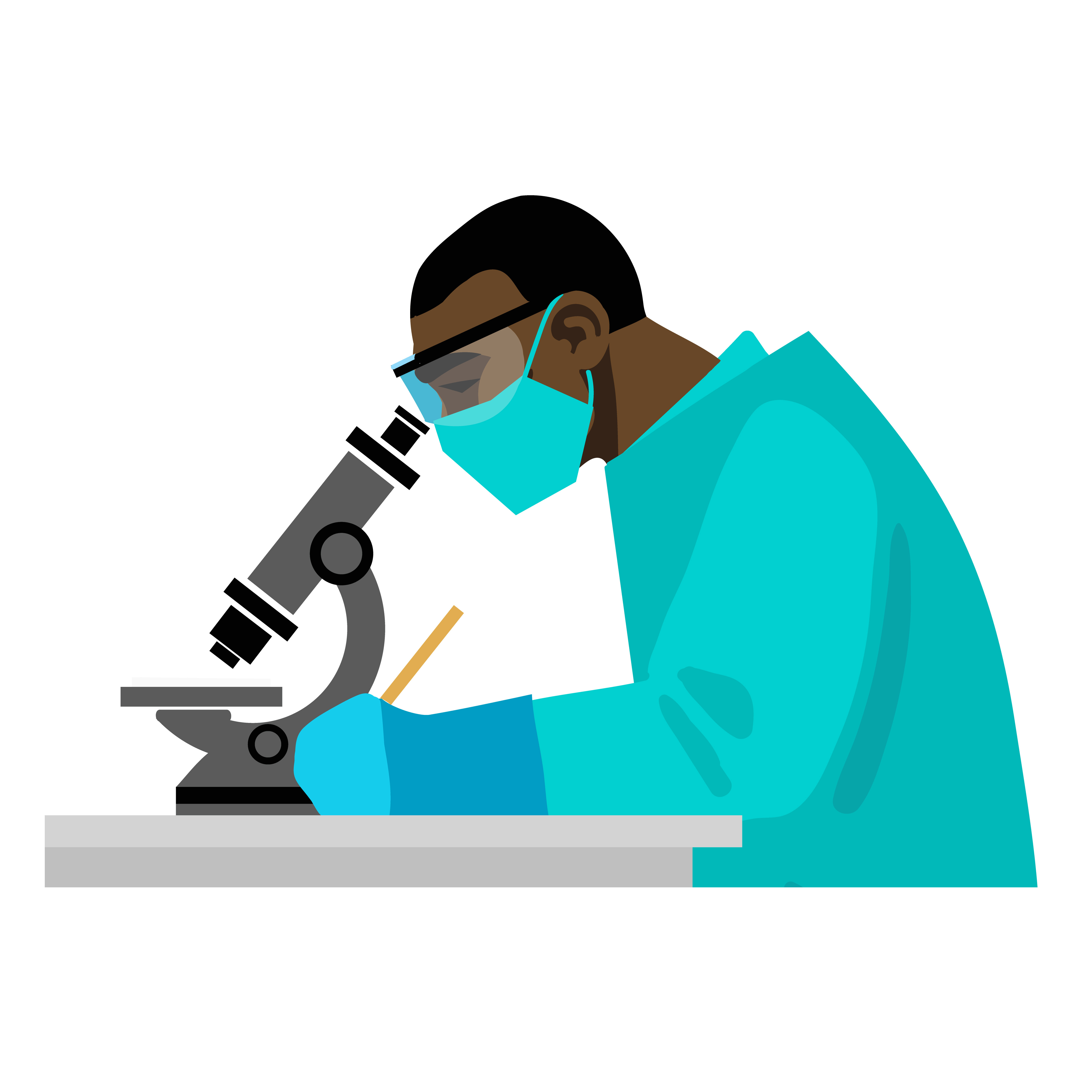 Developing Experts Ltd. Copyright 2018 All rights reserved.